ЖУСУП БАЛАСАГУНИ
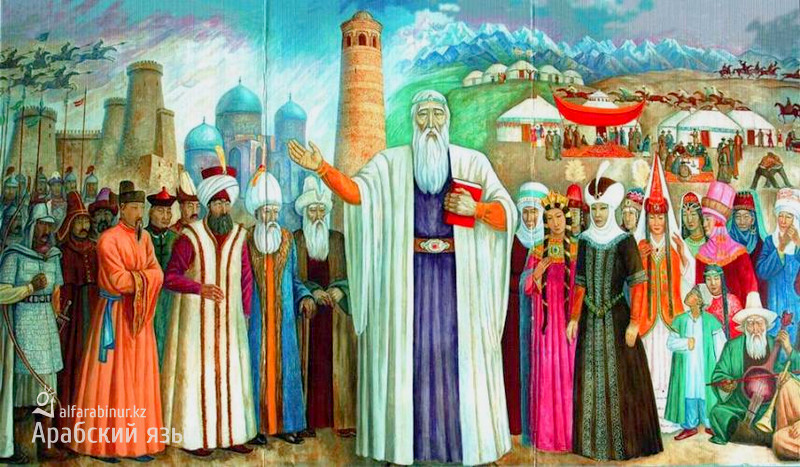 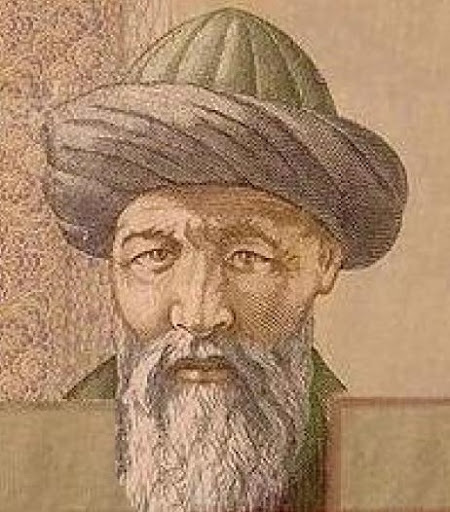 Баласагун был одним из самых больших городов, крупным торгово-ремесленным центром государства Караханидов. Оно представляло собой в этногенетическом плане объединение ряда тюркских племен, возвысившихся в начале Х в., и просуществовало в течение трех веков. Социально-экономической основой каганата было специфическое соединение кочевого и оседлого хозяйства.
Юсуф Баласагуни был выходцем из определенной культурной зоны и политического региона, охватывающего в свое время Отрар (Фараб), Шаш (Ташкент), Тараз, Чуйскую долину, Прииссыккулье, Фергану, Кашгари. В культурноязыковом отношении он - общий предок тюркоязычных народов, в географическом - близок к казахам и киргизам, конкретно - к тюркскому племени чигилей.

Образование Юсуф Баласагуни получил в признанных культурных центрах того времени - Фарабе, Кашгаре, Бухаре. В совершенстве владея арабским и персидским языками, он проработал философские и научные сочинения по различным отраслям знания. Светские люди того времени отличались многосторонностью интересов, увлекаясь наряду с философией и наукой, поэзией и политикой, игрой в шахматы. Широко образованный, умудренный жизненным опытом, он прибыл в Кашгар и здесь в течение восемнадцати месяцев напряженной работы написал большое поэтическое произведение. По сведениям турецкого философа Р.Р.Арата, автору к моменту завершения поэмы было около 54 лет. Если верить этому, то Юсуф Баласагуни родился в 1015-1016 гг. По мнению другого исследователя тюркоязычной поэзии А. Дильачара дата его рождения определяется 1018 г. Свое знаменитое произведение он посвятил Табгач-Богра-Кара-Хакан-Али Хасану из династии Караханидов, за что поэту было пожаловано звание хасс-хаджиб -"министра двора" или "главного камергера".
В великой книге Ж. Баласагына четко видны следующие четыре принципа:
Адилдик — справедливость, честность;
Даулет — достояние, богатство, государство;
Акыл — ум, разум;
Канаат — удовлетворение, довольствование малым.
По мнению Ж. Баласагына, справедливость должна основываться на твердых правильных законах, которые олицетворяет правитель Кънтогду. Причем имя главного героя сочинения дано в тюркской традиции с использованием названия небесного тела. Например, Кънтогду состоит из двух слов Кън — Солнце, Тогды или Тууду, Кън туу, что означает «Солнцерожденный». Эти же суждения можно высказать и относительно другого героя везира — министра (премьер-министра) — Айтолду. Слово Айтолду состоит из двух частей: Ай — луна, толду — полный. Вместе означает «Полнолунный». Сравните с современными красивыми кыргызскими именами: женским «Толгонай», мужским «Кънтуу». Эта преемственная связь времен обнаруживается не только в именах, но и в ритуальных элементах средневековой традиции — восхвалении Всевышнего, что было присуще закрытому обществу, где господствовала одна, единственная идеология, в духе того, что «над сущим господь вознесен величаво, ему подобает великая слава».
Не будь беспечным, твори добро.Оставь по себе доброе имя!.
Памятник Жусупа Баласагуни
Цитаты Жусупа Баласагуни
Спасибо за внимание